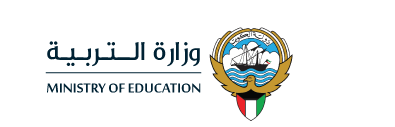 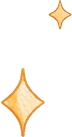 اللغة العربية
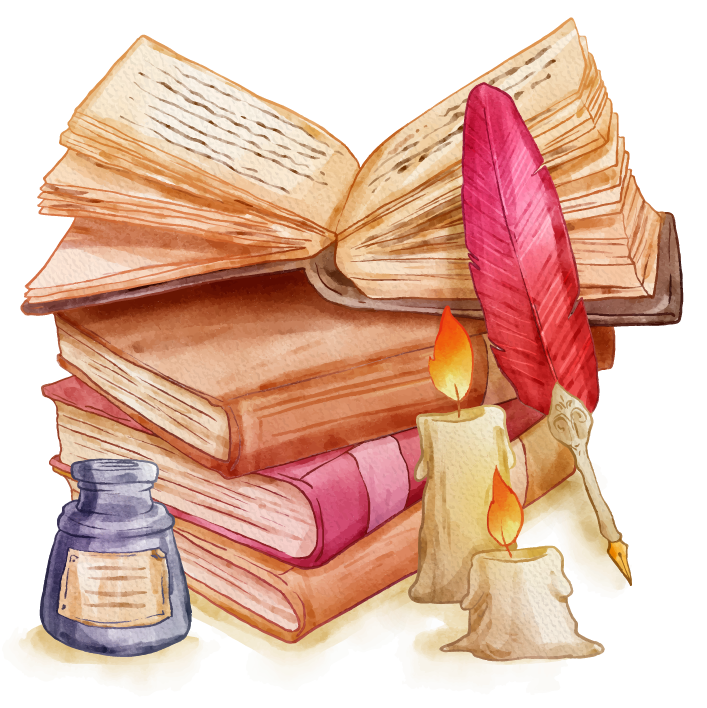 المجال : رحلة عبر الزمن
عنوان الدرس
الحظ والعبارات الثلاث
الحظ والعبارات الثلاث
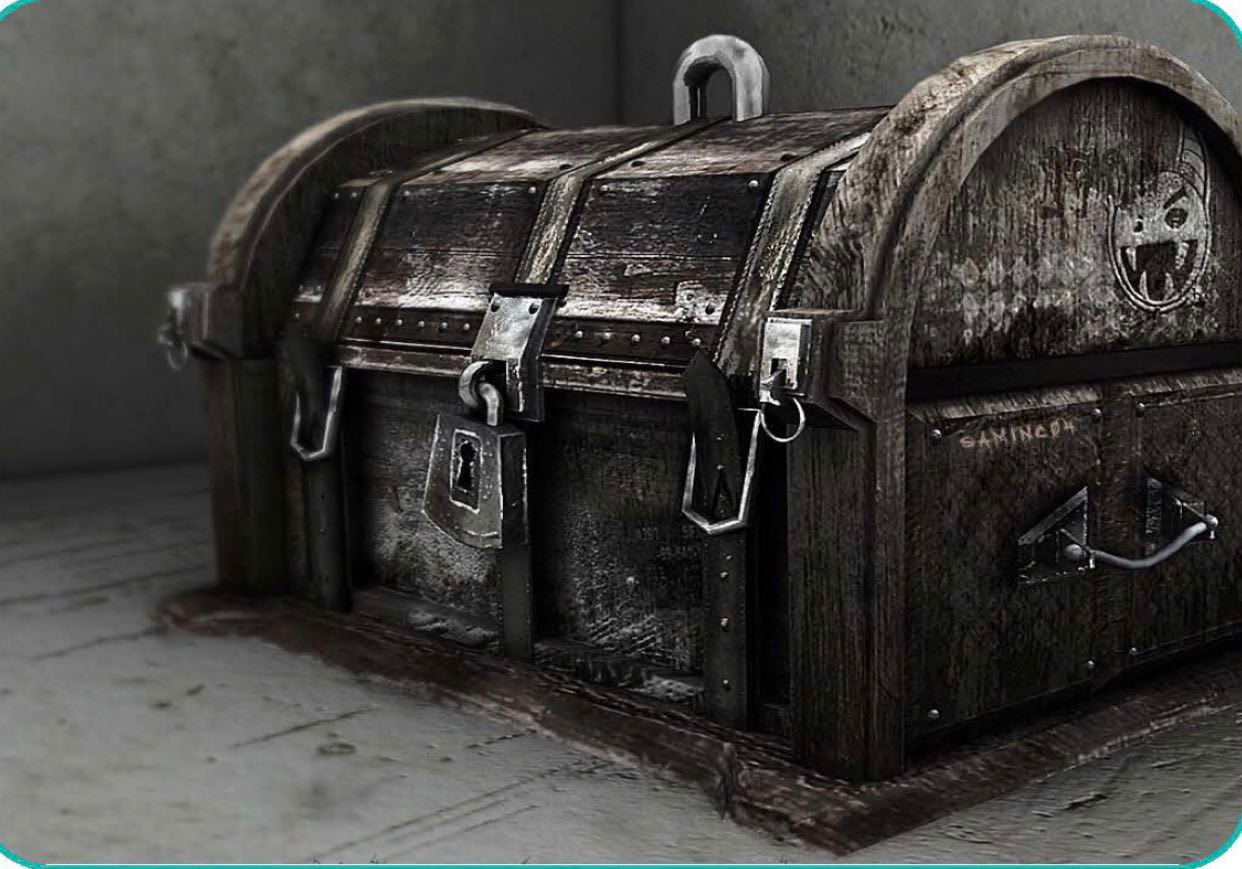 1- التمهيد :
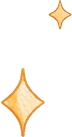 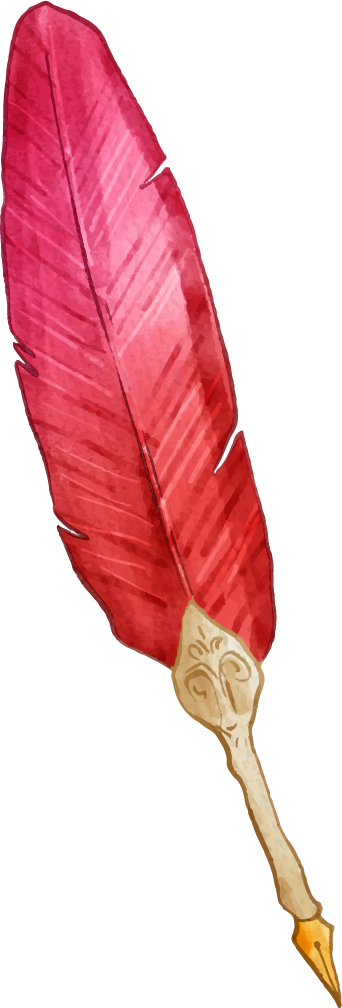 أتحدث عن الوفاء من مواقف في حياتها أو عرفتها
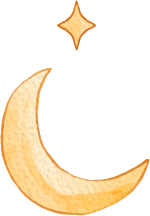 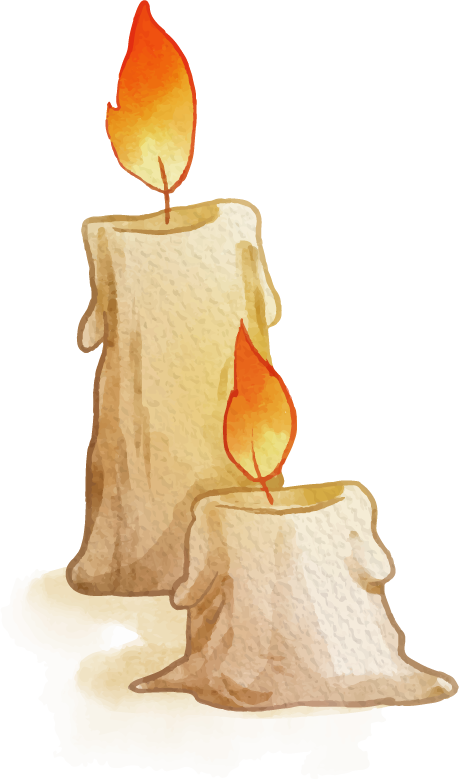 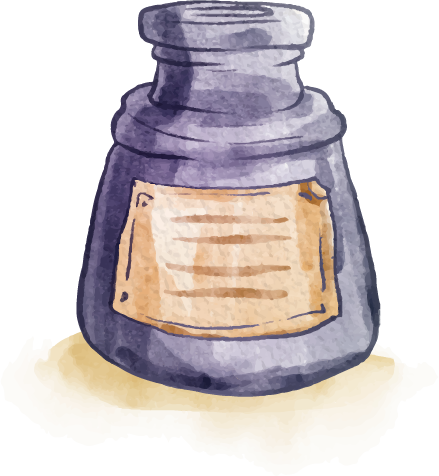 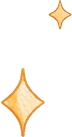 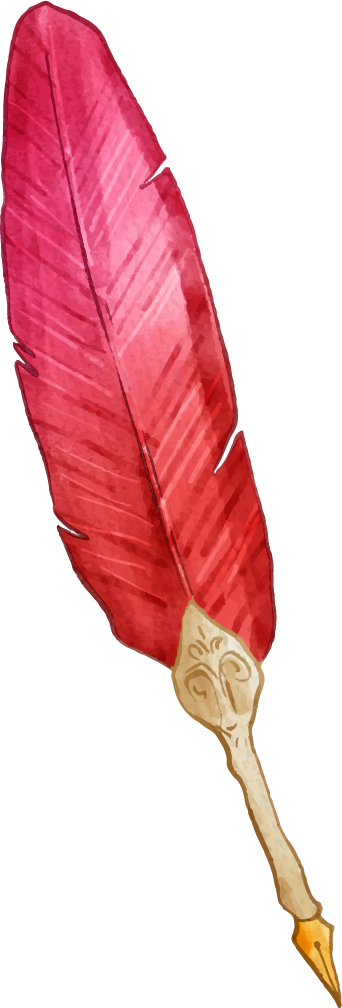 2- القراءة :
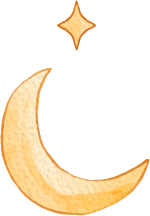 أقرأ النص الآتي قراءة صامته واعية .
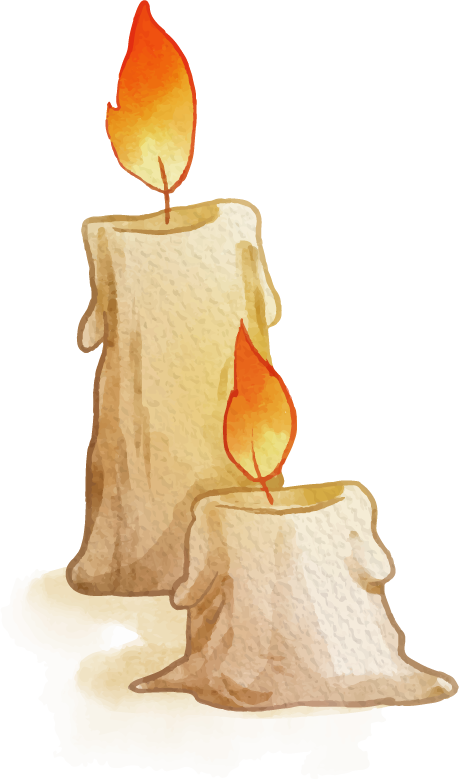 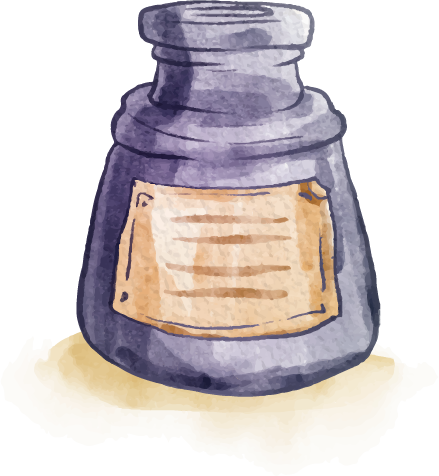 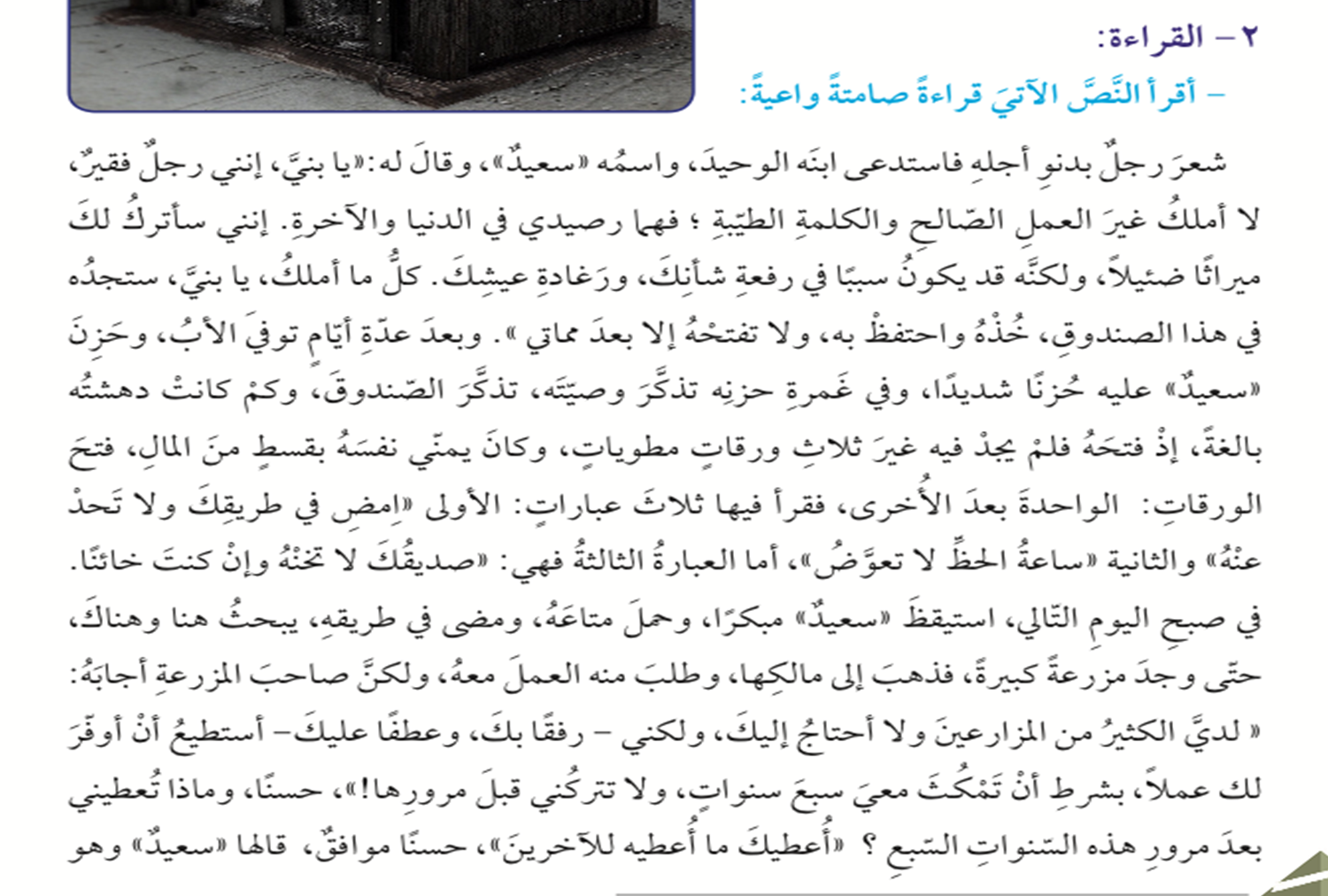 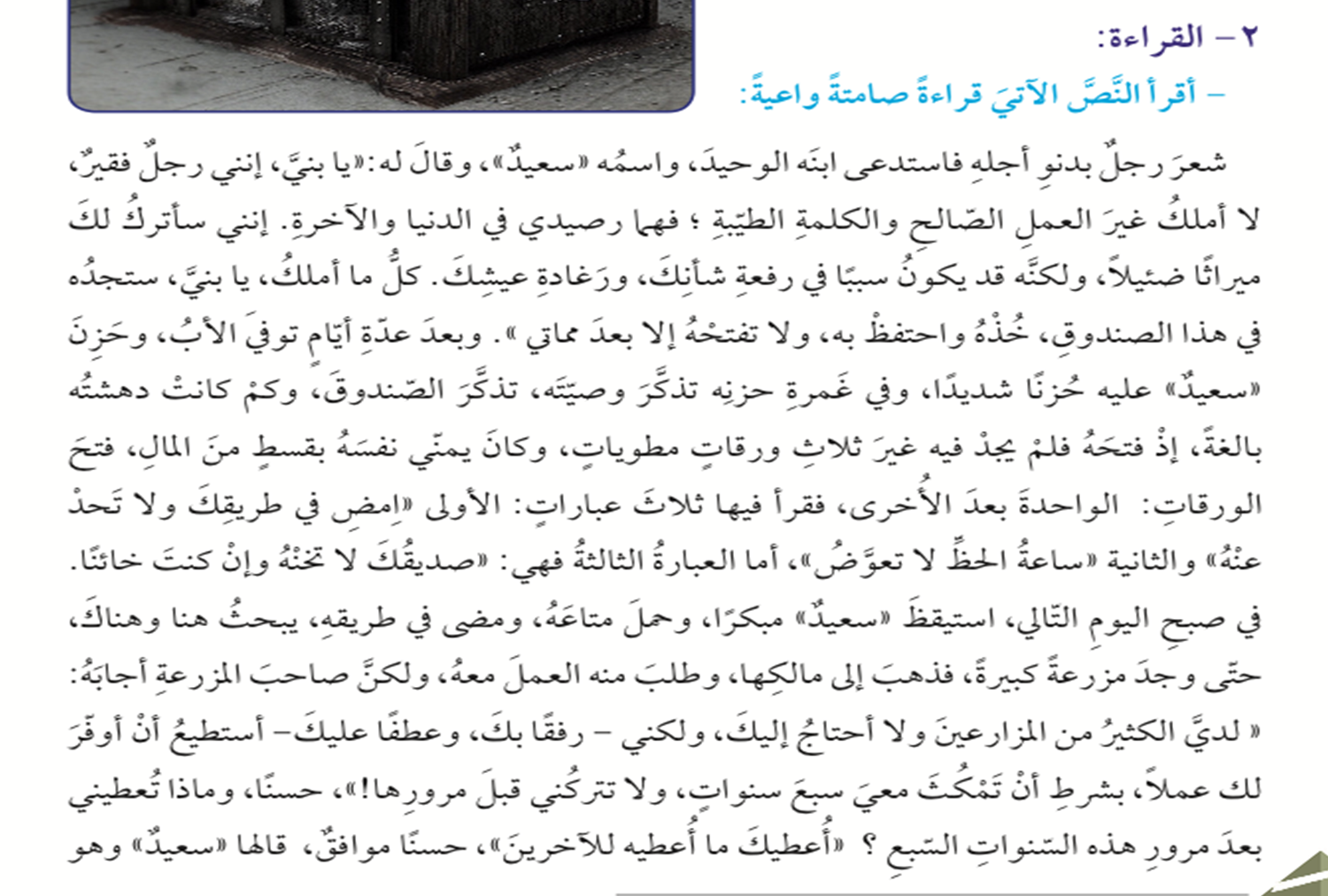 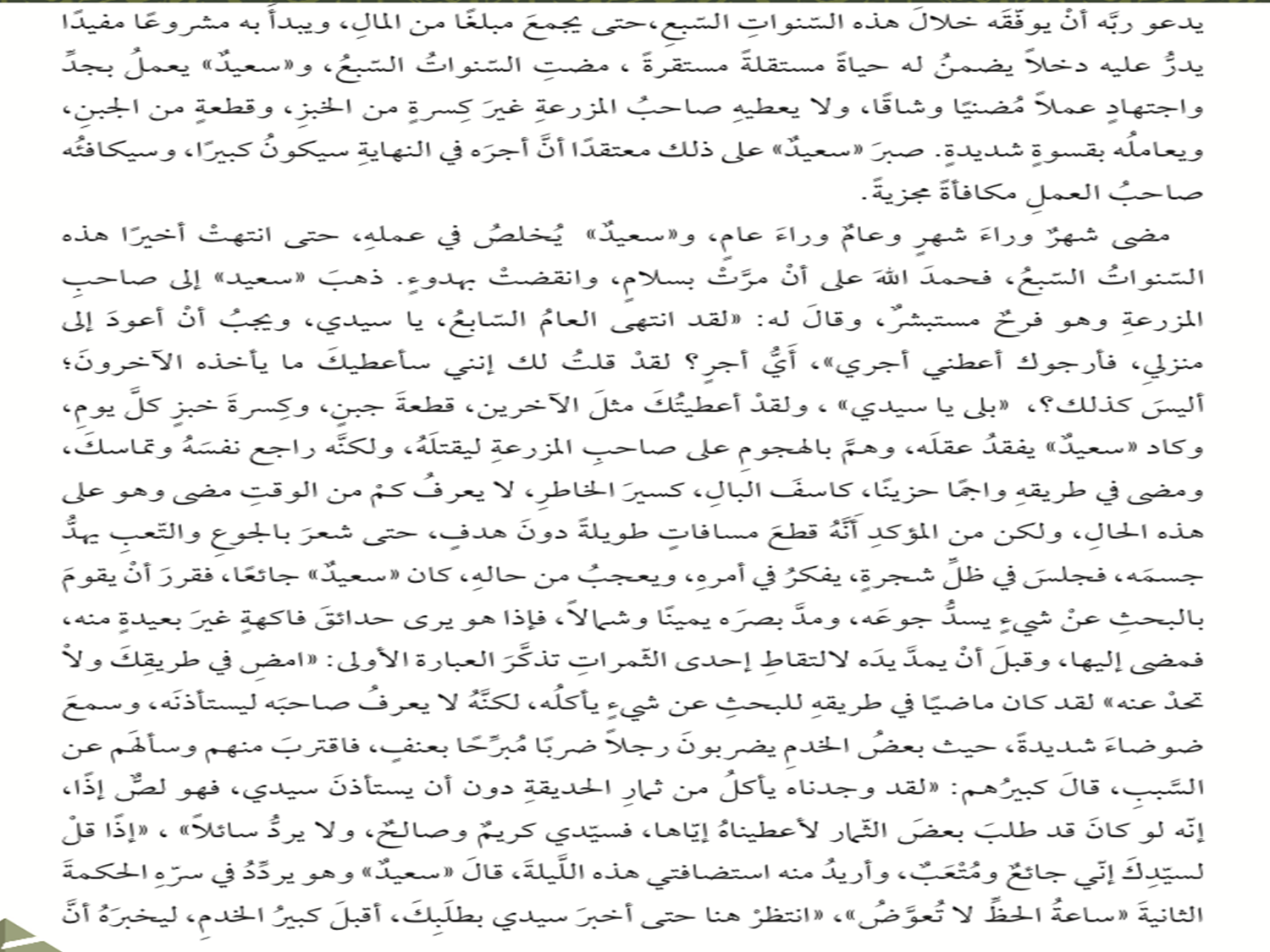 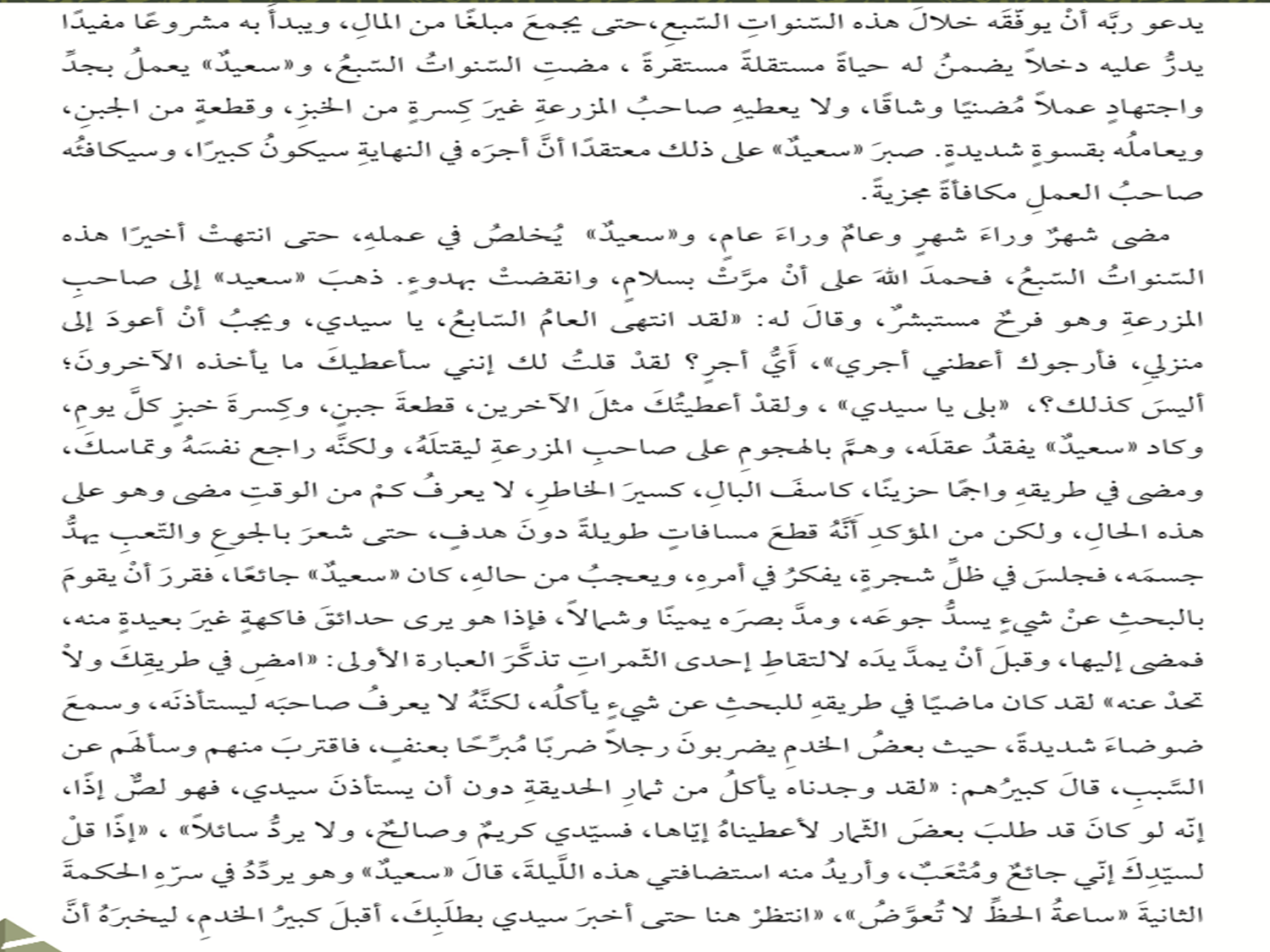 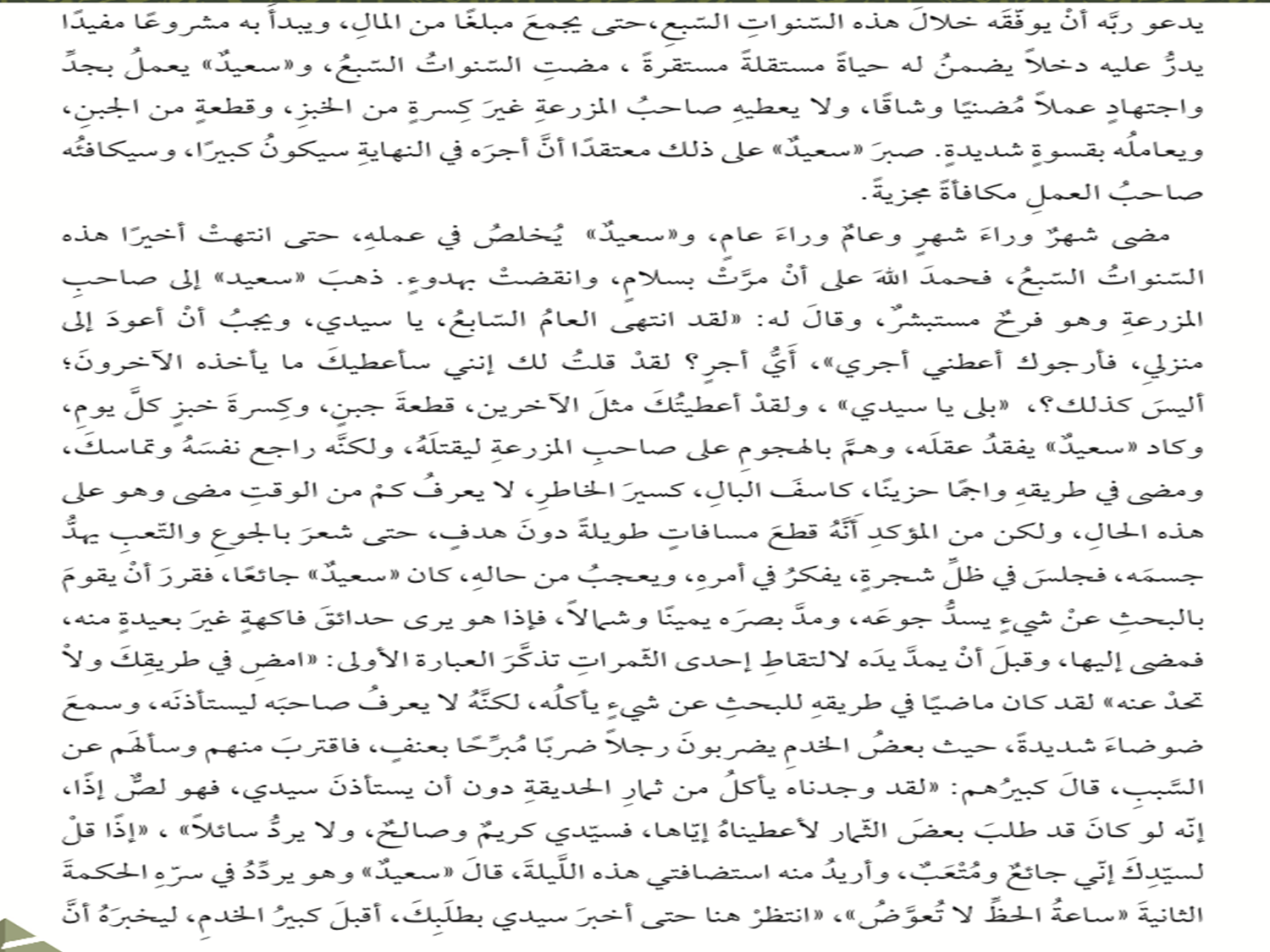 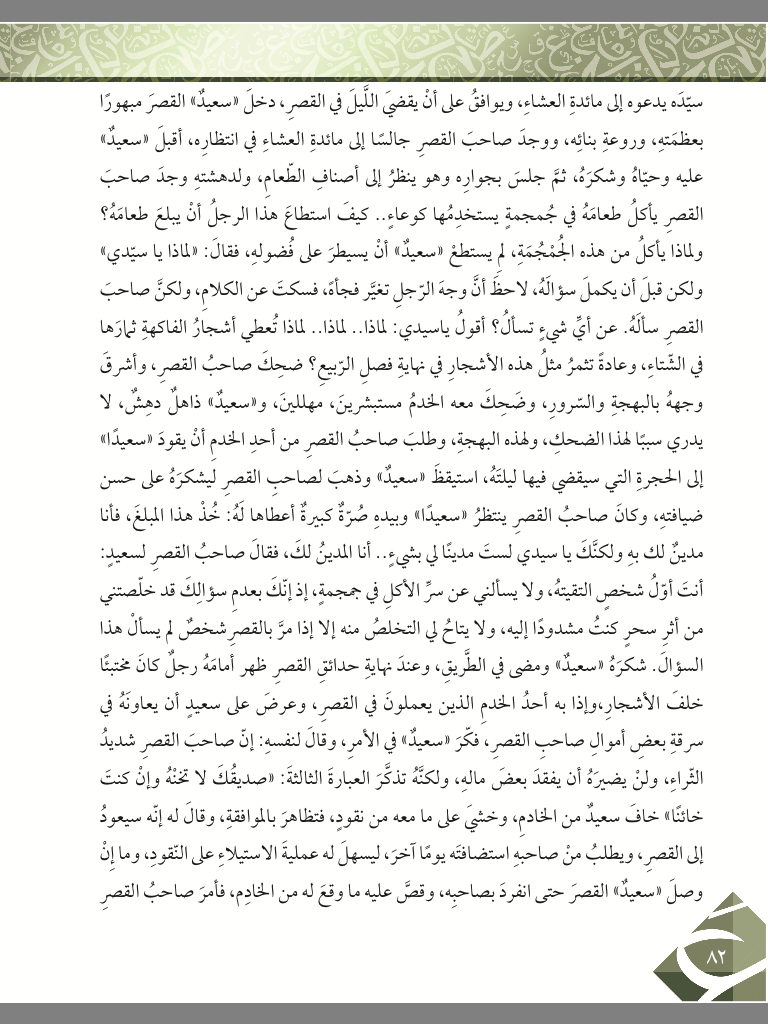 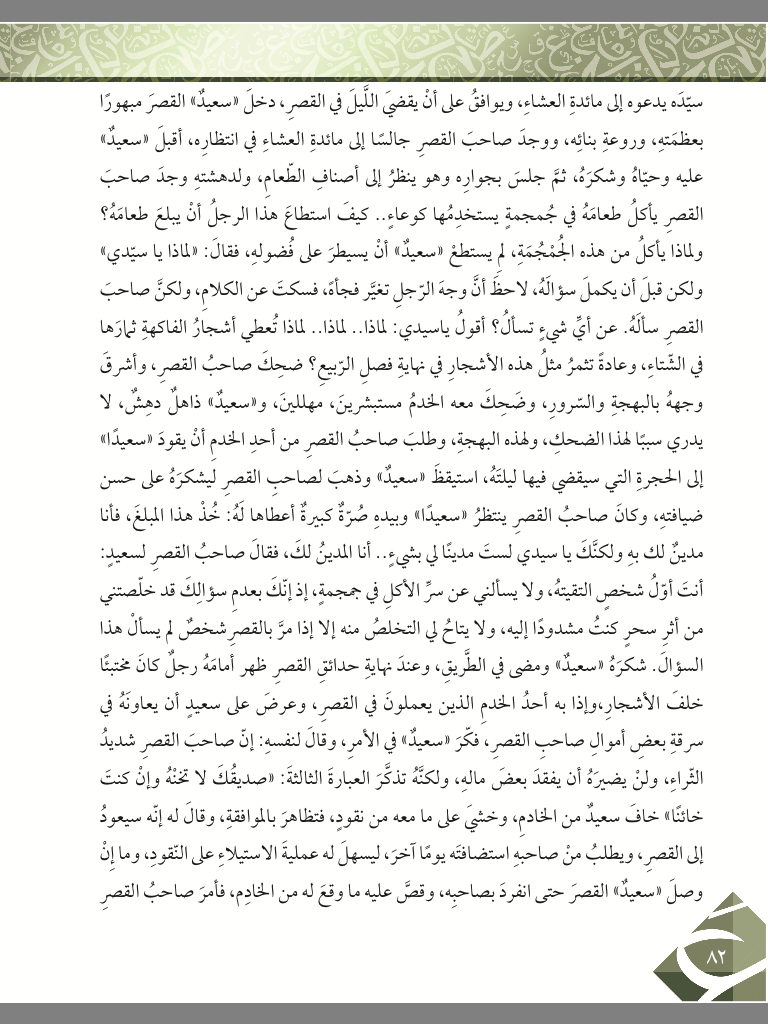 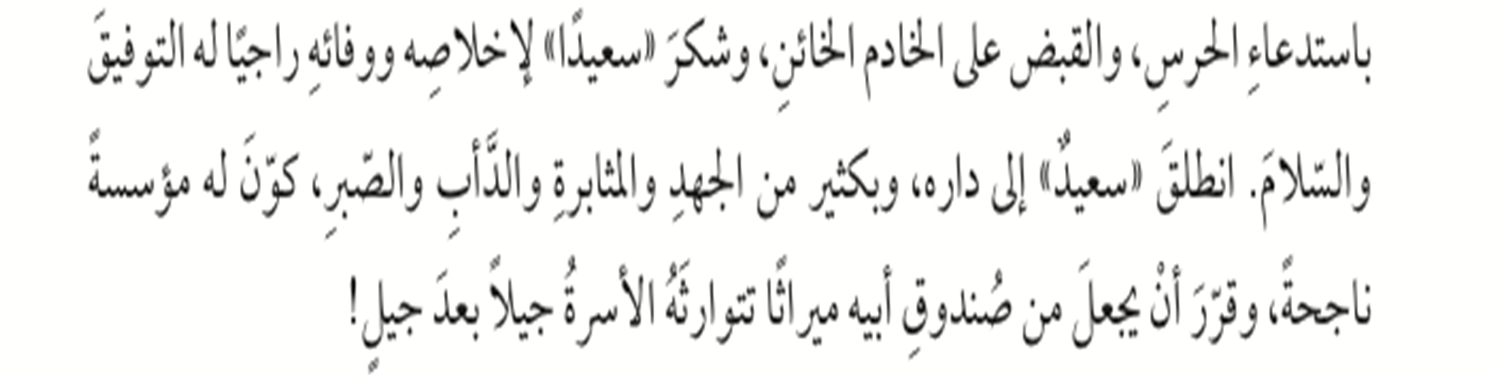 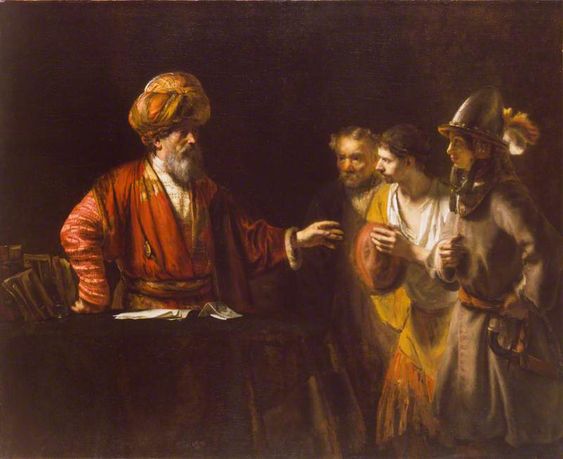 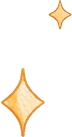 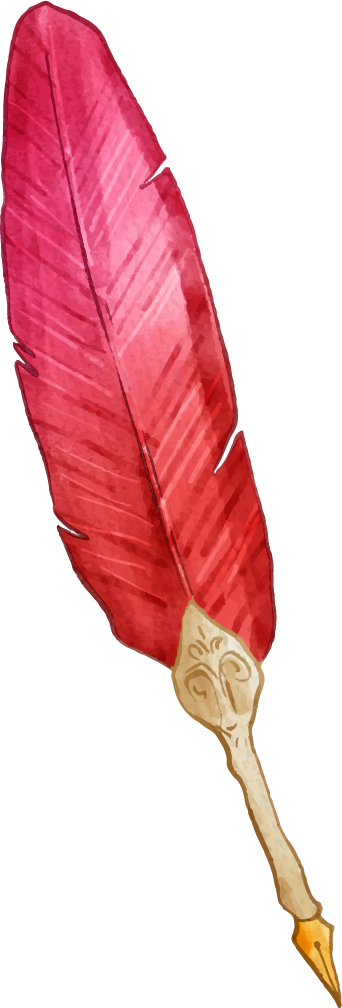 3- الفهم والاستيعاب :
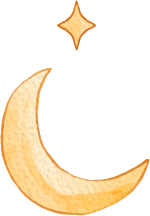 5- أجيب على الأسئلة الآتية مع مجموعتي
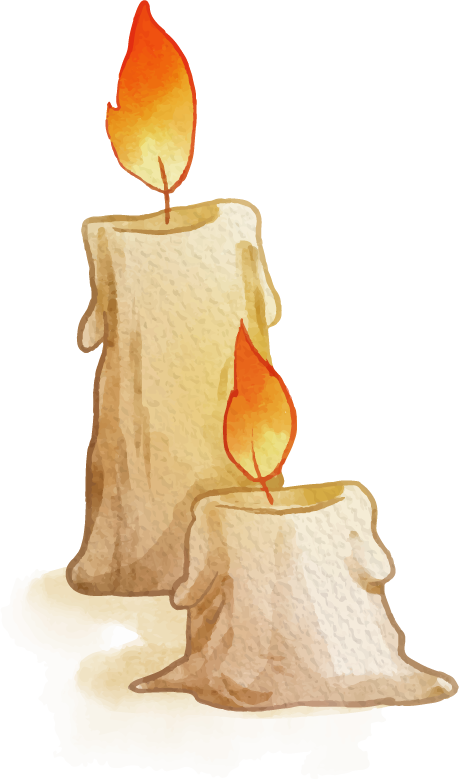 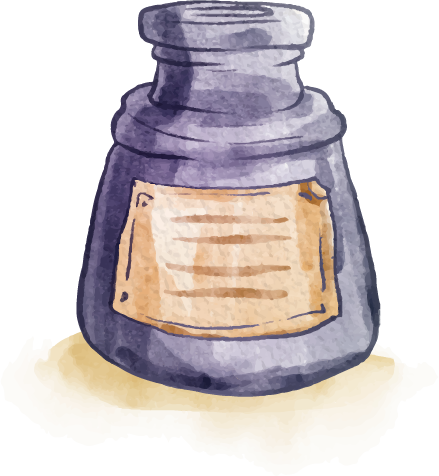 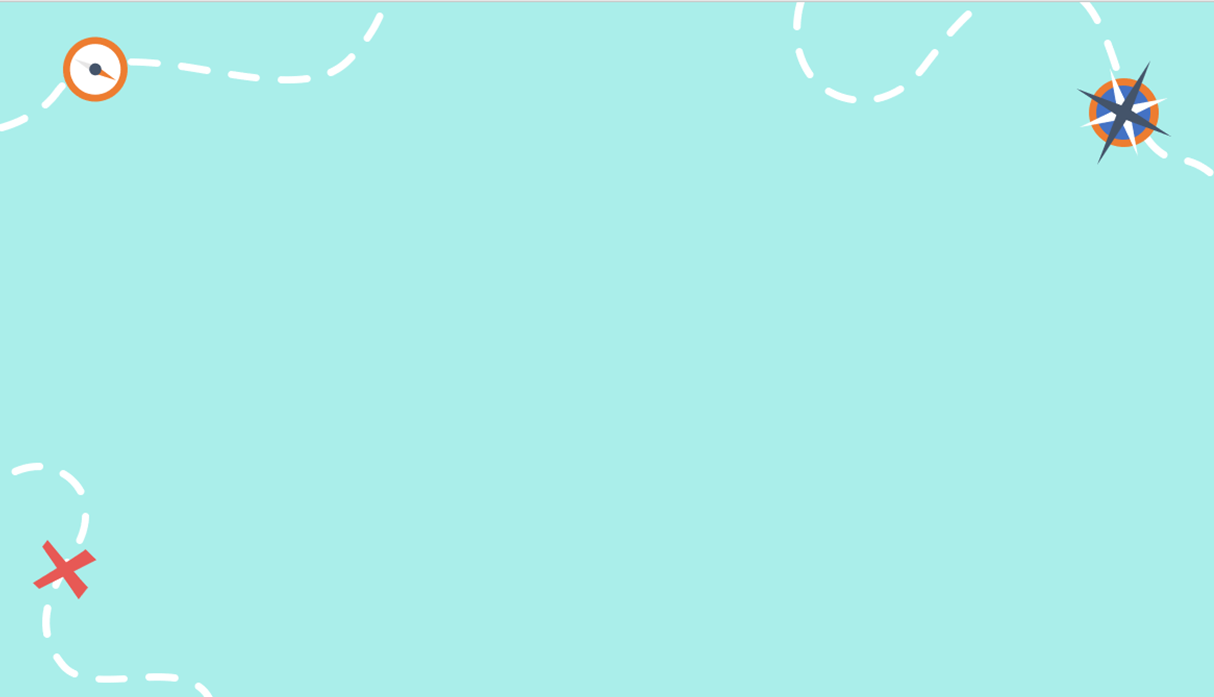 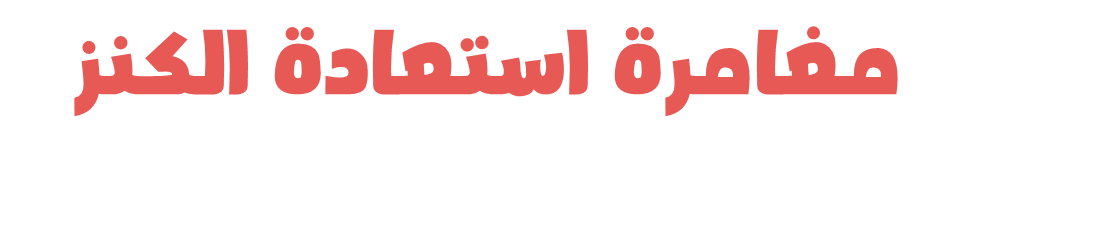 علينا الإجابة بصورة صحيحة لنستعيد الكنز من القراصنة
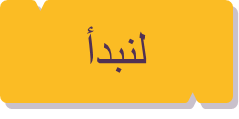 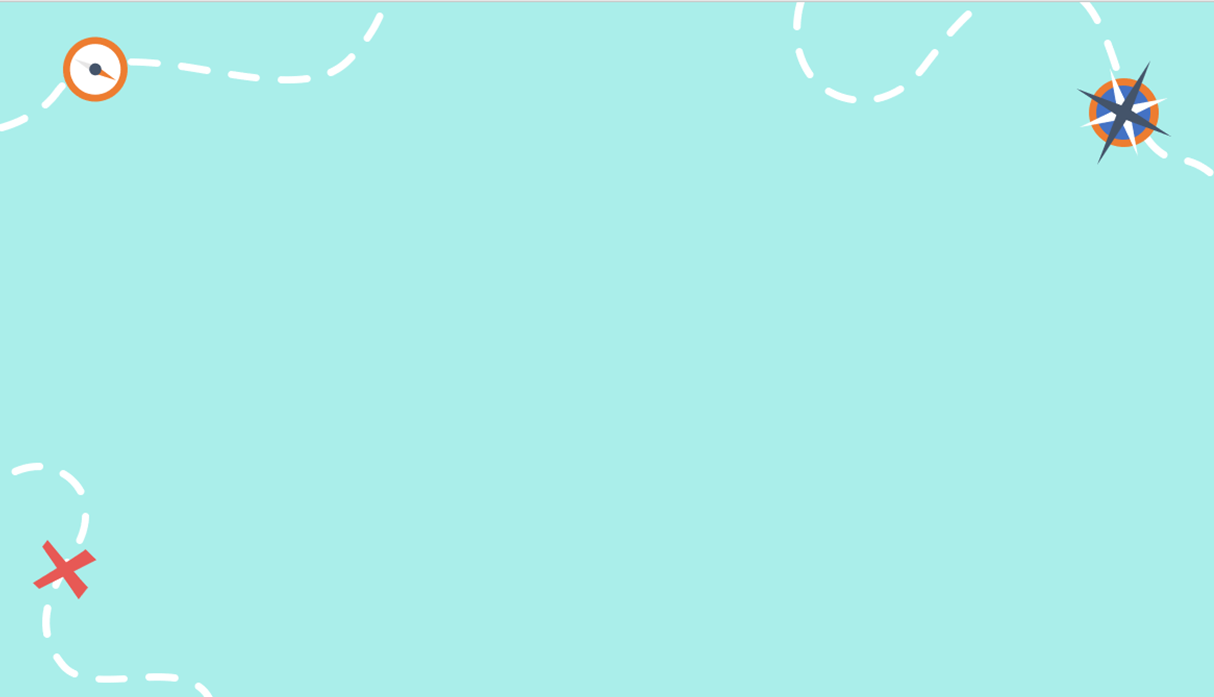 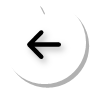 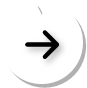 كيف استفاد الفتى من العبارات الثلاث التي تركها والده في الصندوق للتغلب على
 المواقف التي تعرض لها ؟
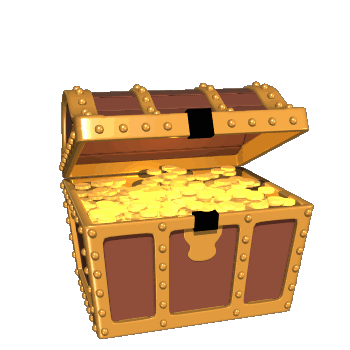 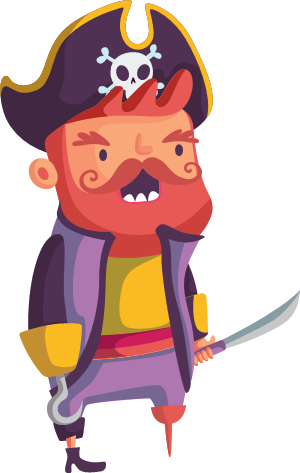 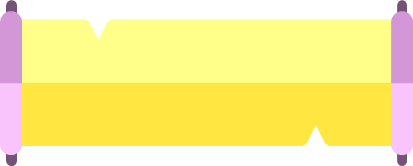 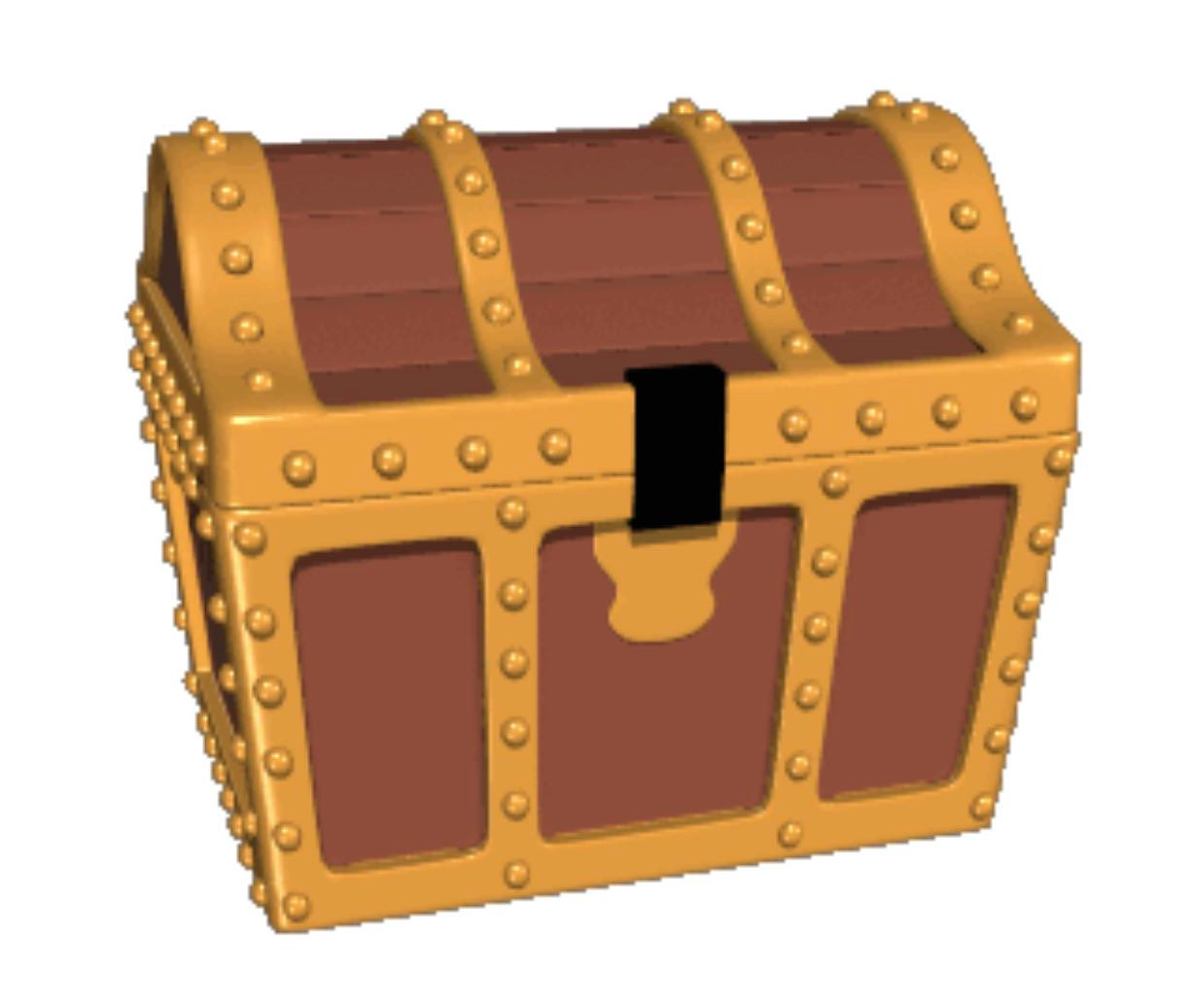 استخدم الفتى العبارات الثلاث بما يناسب المواقف التي تعرض لها فلم يهمل تلك النصائح فكانت سبباً في نجاته وفوزه في المال
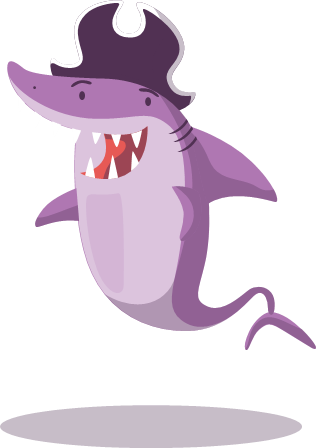 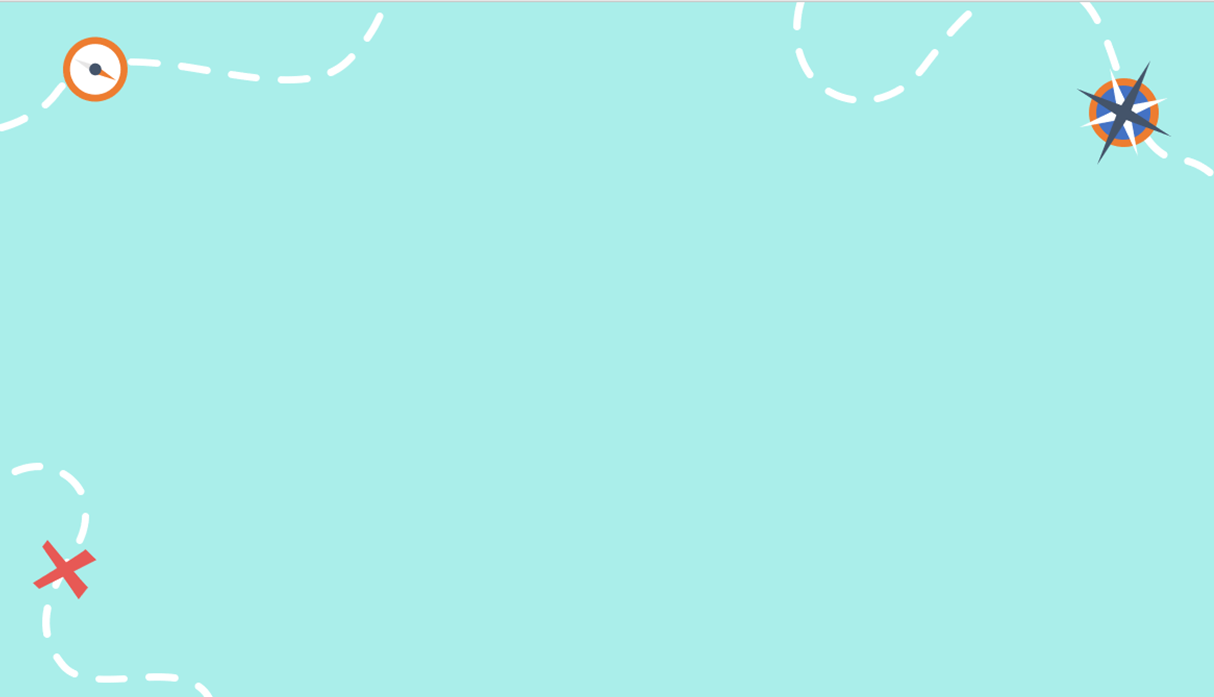 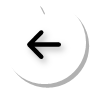 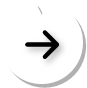 ب- ما أهم الأحداث في القصة ؟
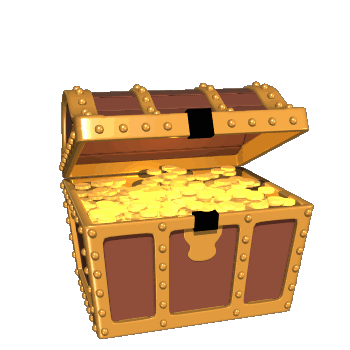 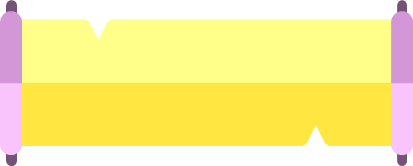 - وصية الأب لابنه 
- فتح الصندوق بعد وفاة الأب وعثوره على ثلاث عبارات فقط .
- العمل لدى صاحب المزرعة سبع سنوات 
- عدم حصول الفتى على أجر بعد عمله 
- استفادة الفتى من الحكم والوصايا في المواقف المناسبة 
- حصول الفتى على المال جزاء صبره وعمله بحكمة والده
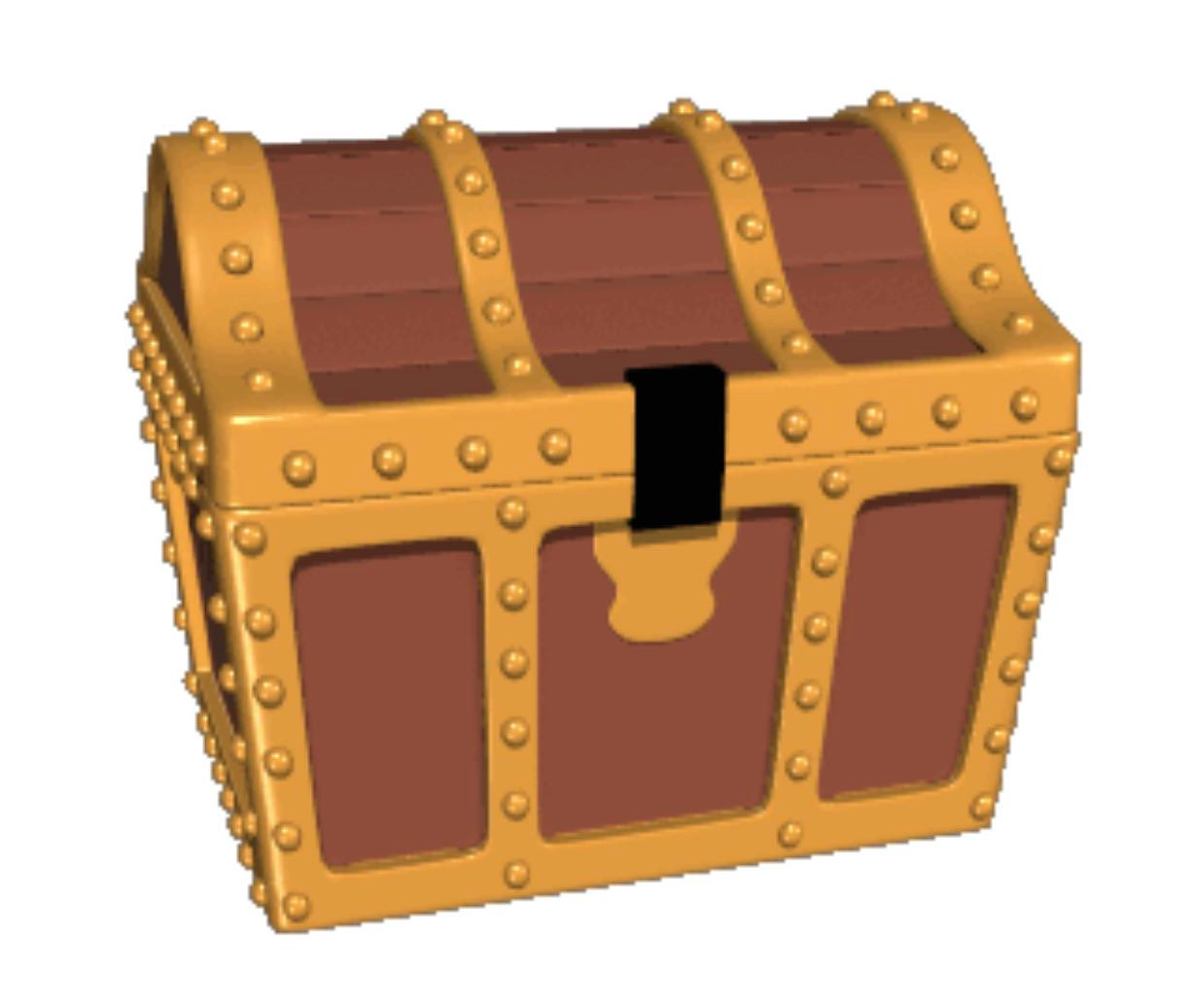 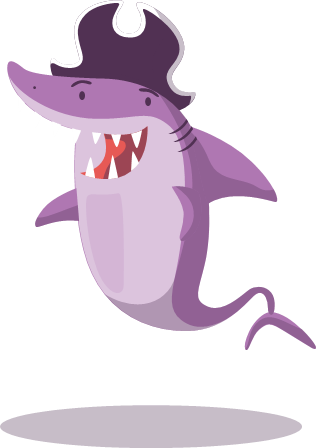 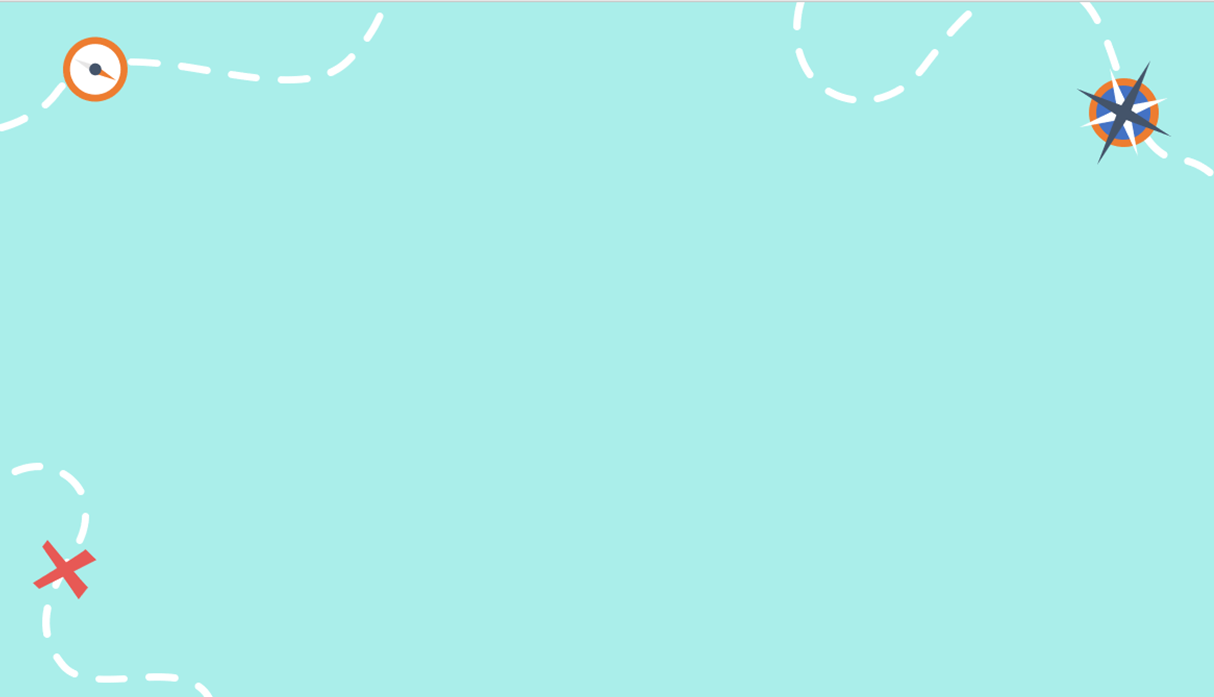 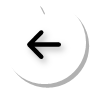 ج- ماذا لو انحرفت عن غرضك في الحياة ؟
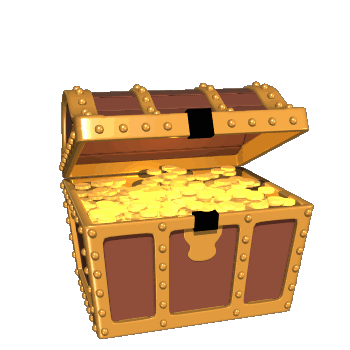 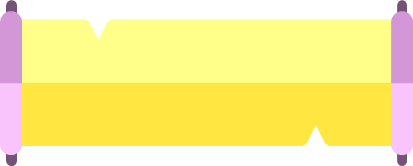 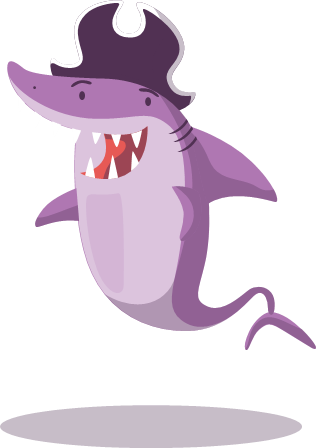 انحراف الانسان عن غرضه في الحياة يشتت الانسان ويؤدي إلى الفشل.
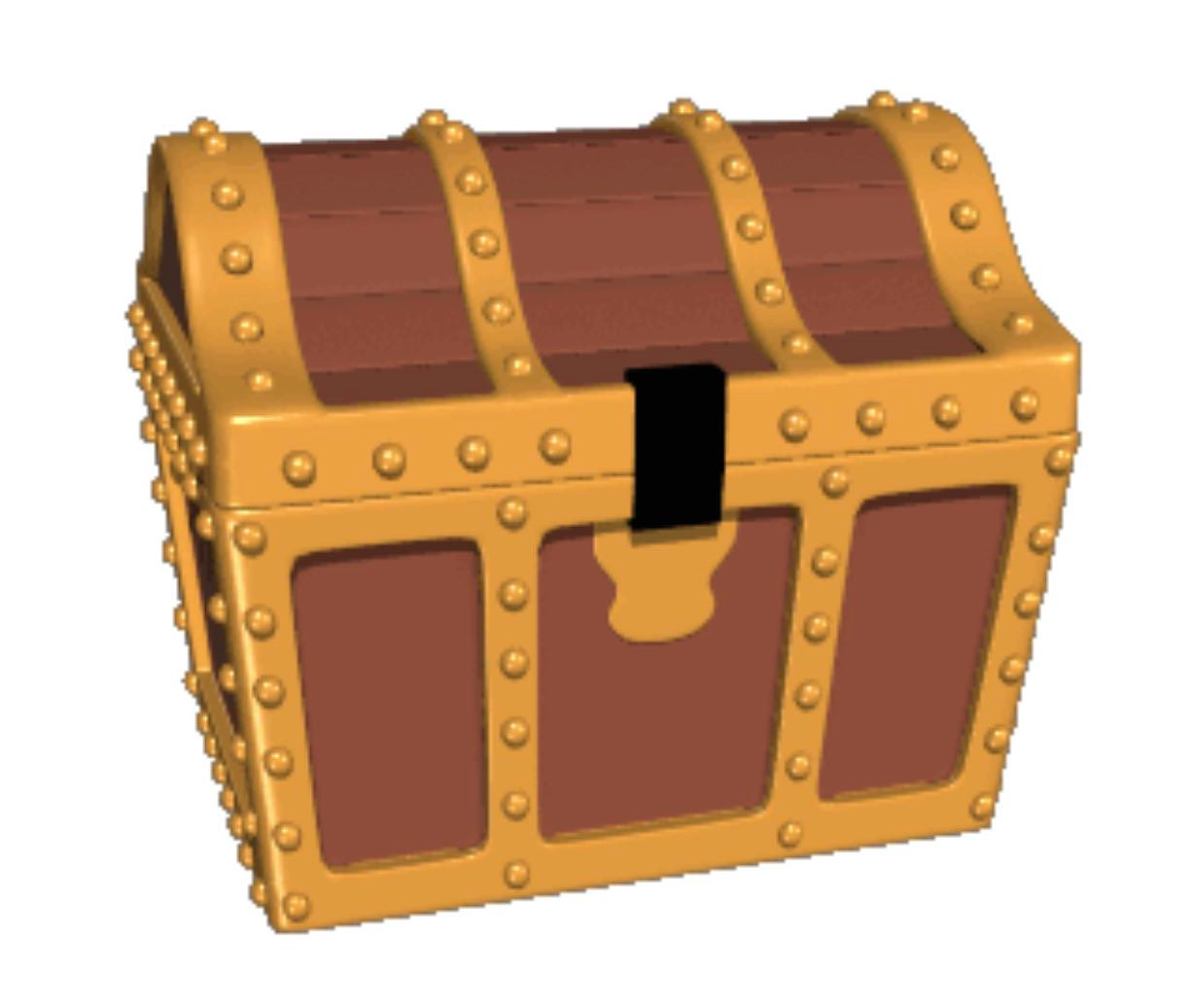 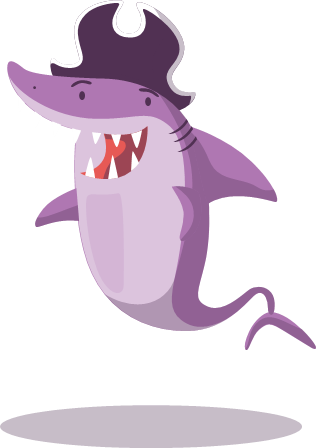 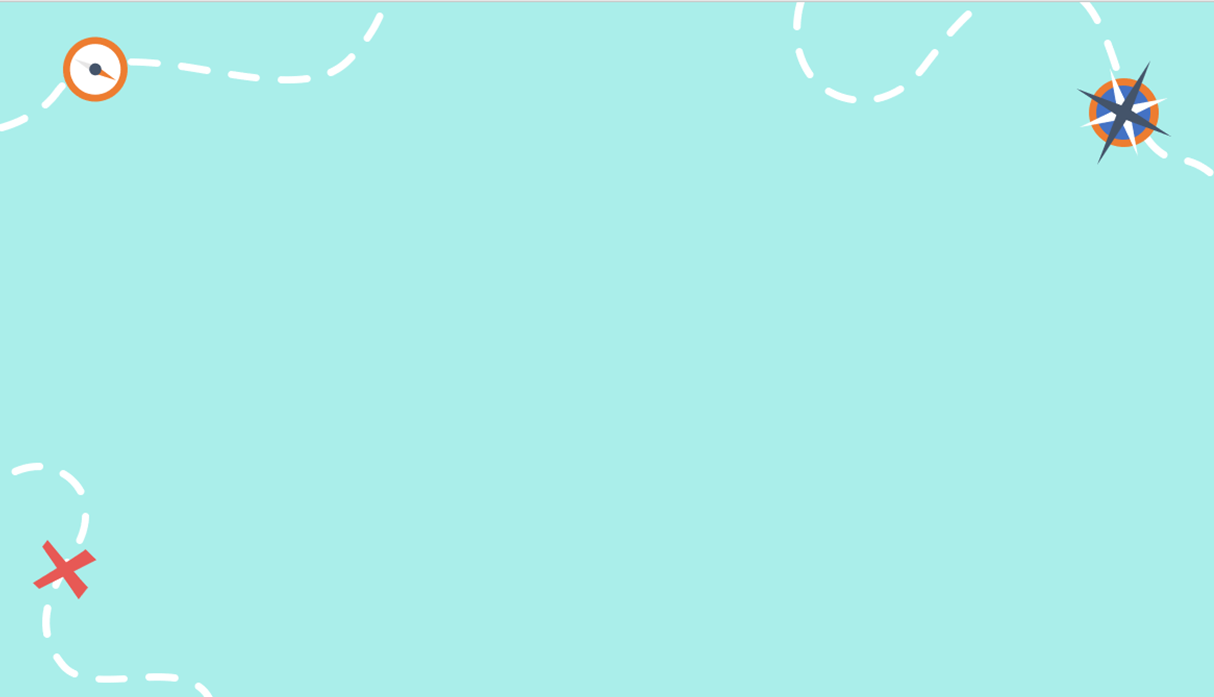 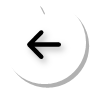 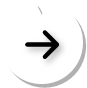 د- إلى أي مدى تساعدك الفرص على تحقيق النجاح في حياتك ؟
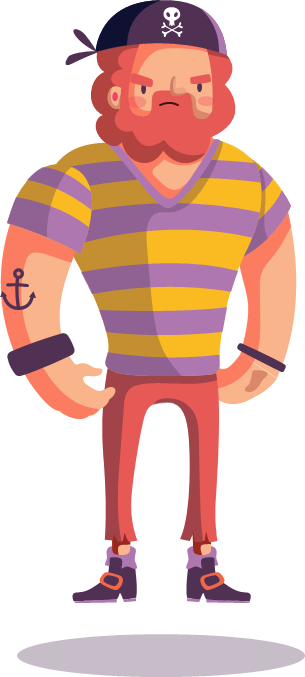 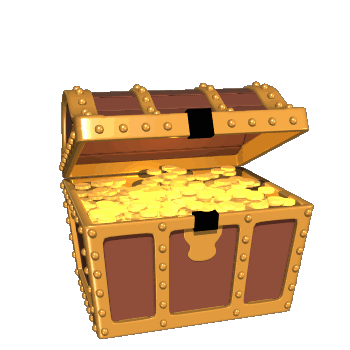 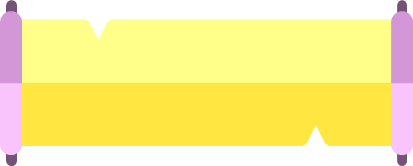 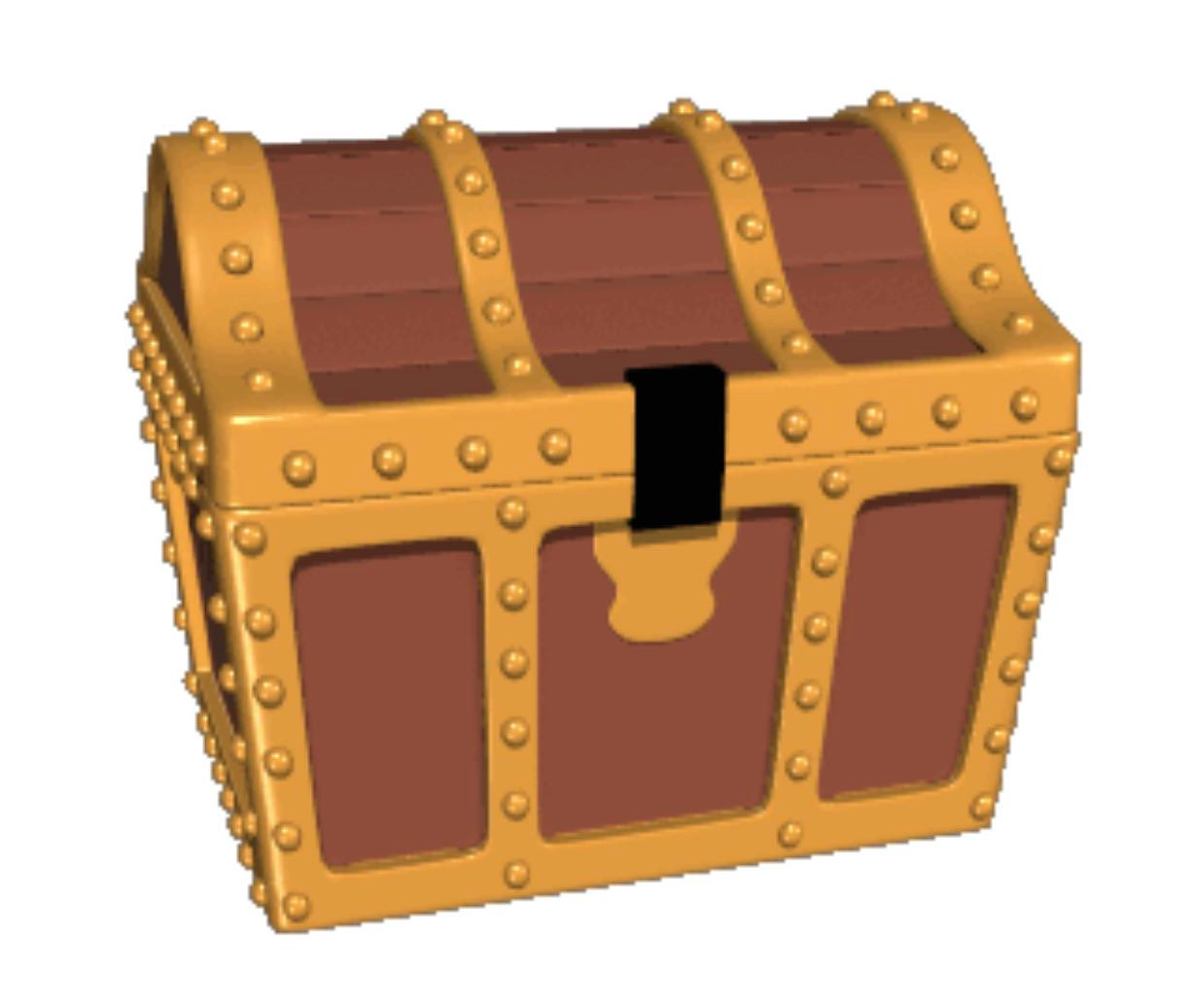 استغلال الفرص الاستغلال الأمثل يساعد على النجاح، ويمكن أن يقوم الانسان الطموح بصناعة فرصه بالعمل والجد
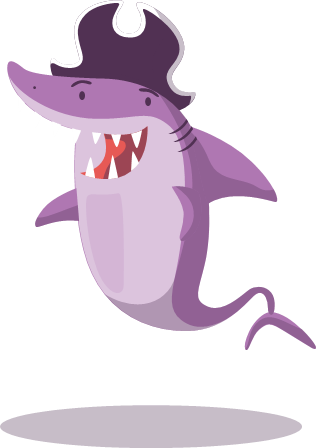 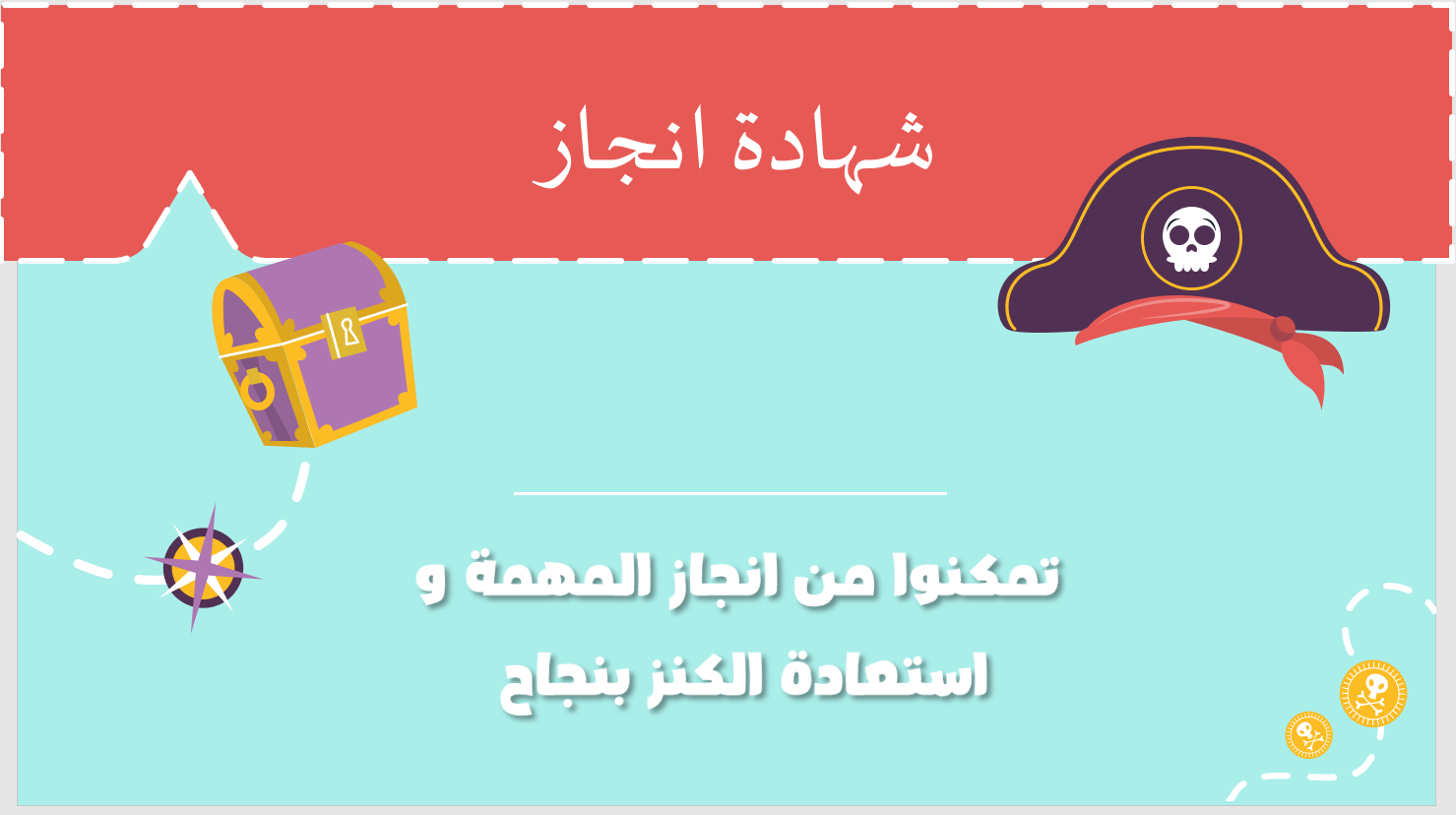 للصف السابع
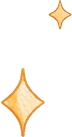 4- الممارسة :
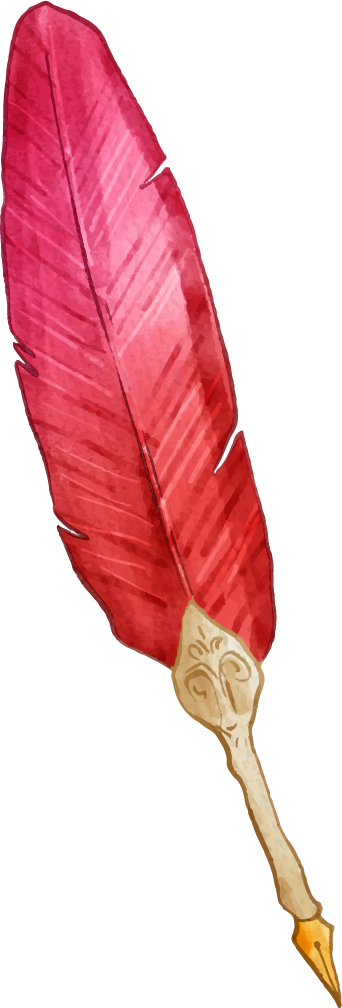 أكتب عناصر القصة في الخريطة الذهنية التالية صفحة 82  :
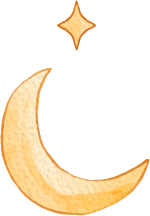 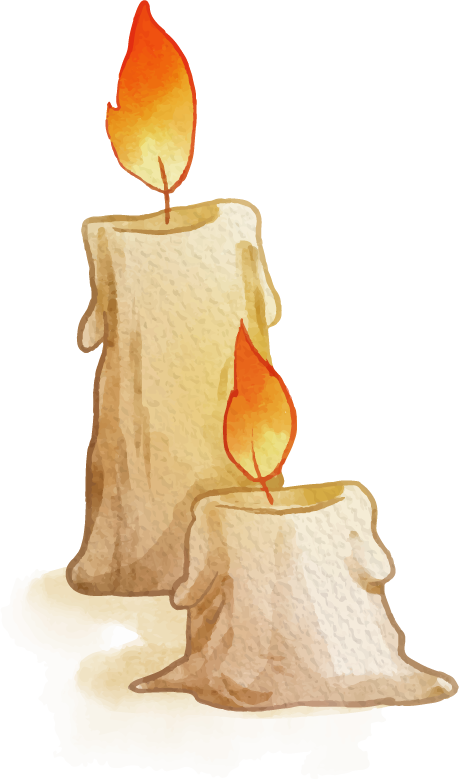 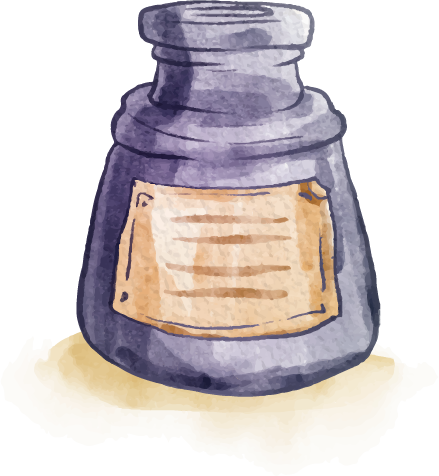 4- الممارسة :
أكتب عناصر القصة في الخريطة الذهنية التالية صفحة 82  :
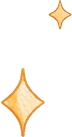 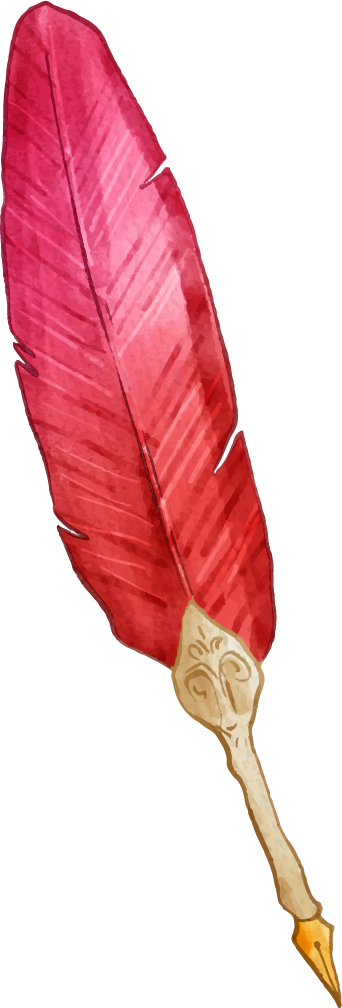 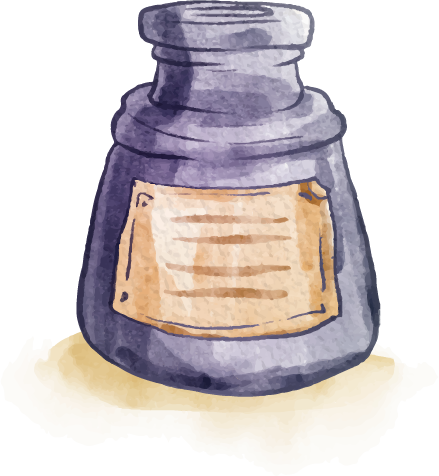 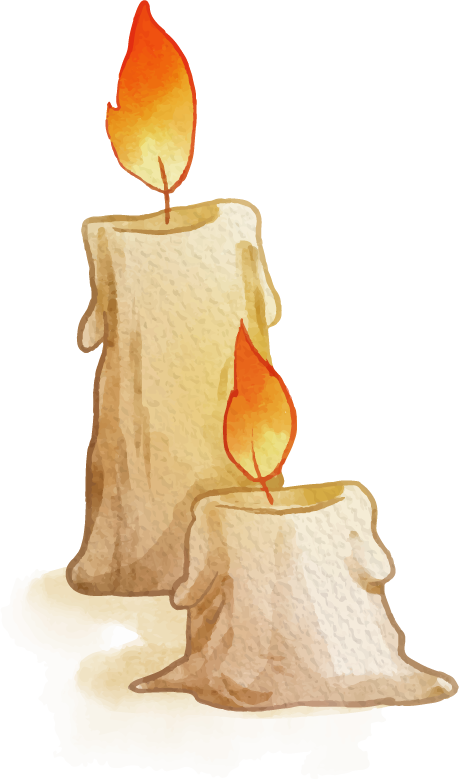 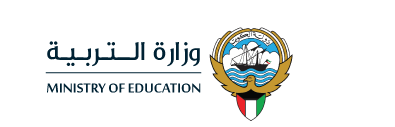 اللغة العربية
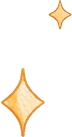 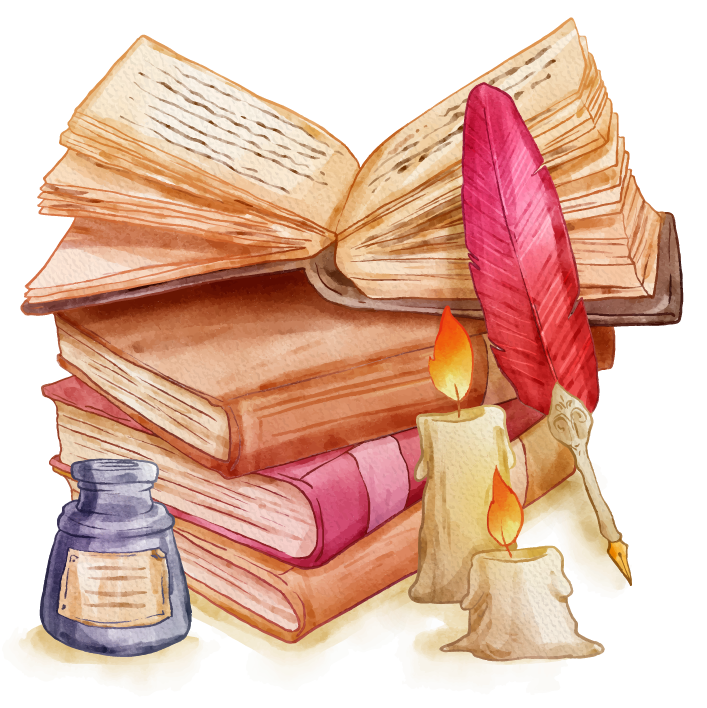 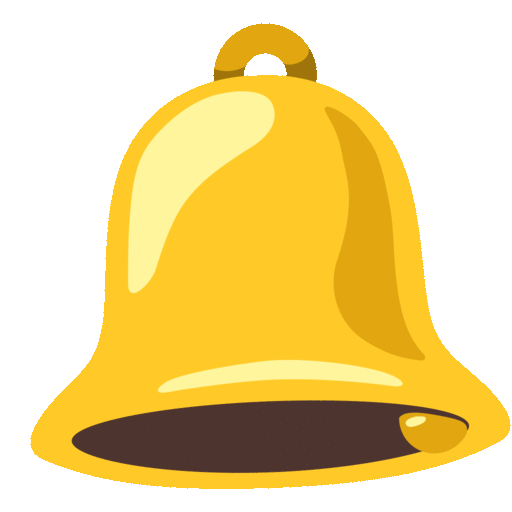 انتهت الحصة